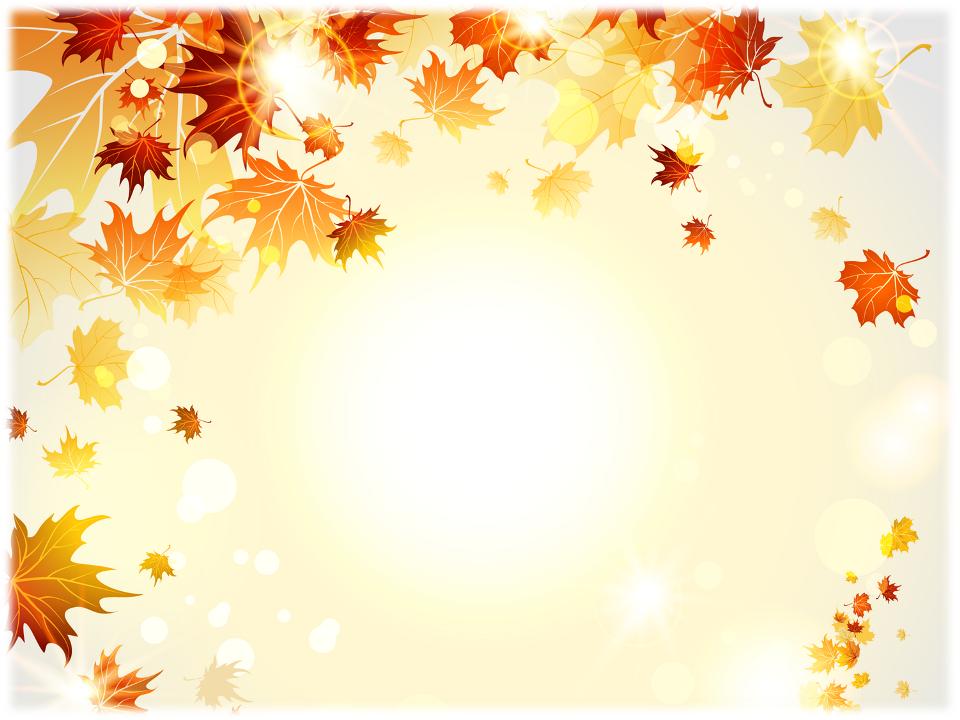 ПРОЕКТ
Музыкальные   краски Осени
Подготовили и провели: 
музыкальный  руководитель  Гаджян Р.А.
воспитатель  старшей группы  Буханцова Н.Н.
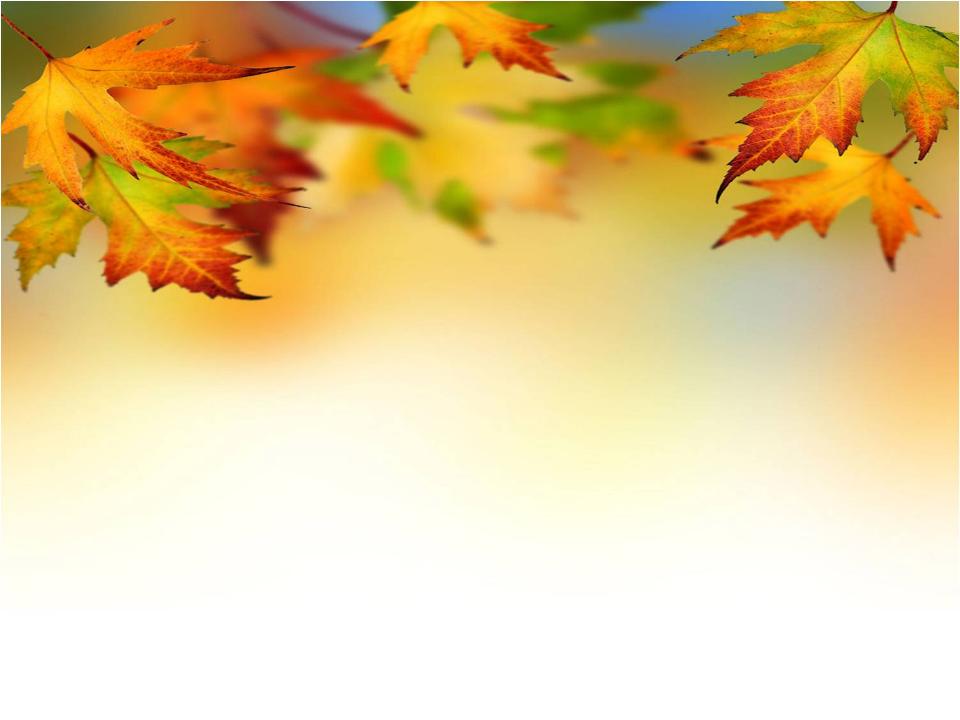 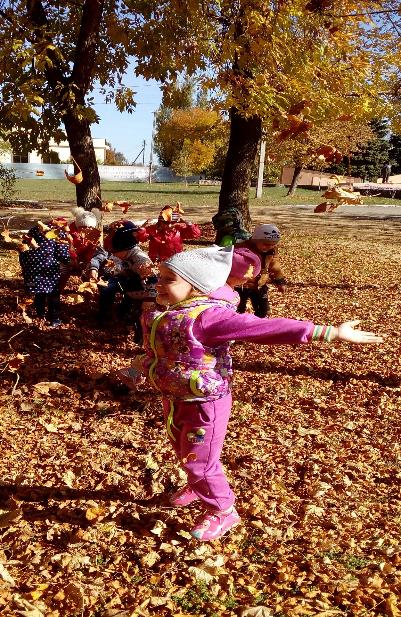 "Мир, окружающий ребёнка, - это, прежде всего, мир природы с безграничным богатством явлений, с неисчерпаемой красотой. Здесь, в природе, вечный источник детского разума. Очень важно с ранних лет развивать в детях умение созерцать, наслаждаться ею, вглядываться в неё и вслушиваться".
  Сухомлинский В. А.
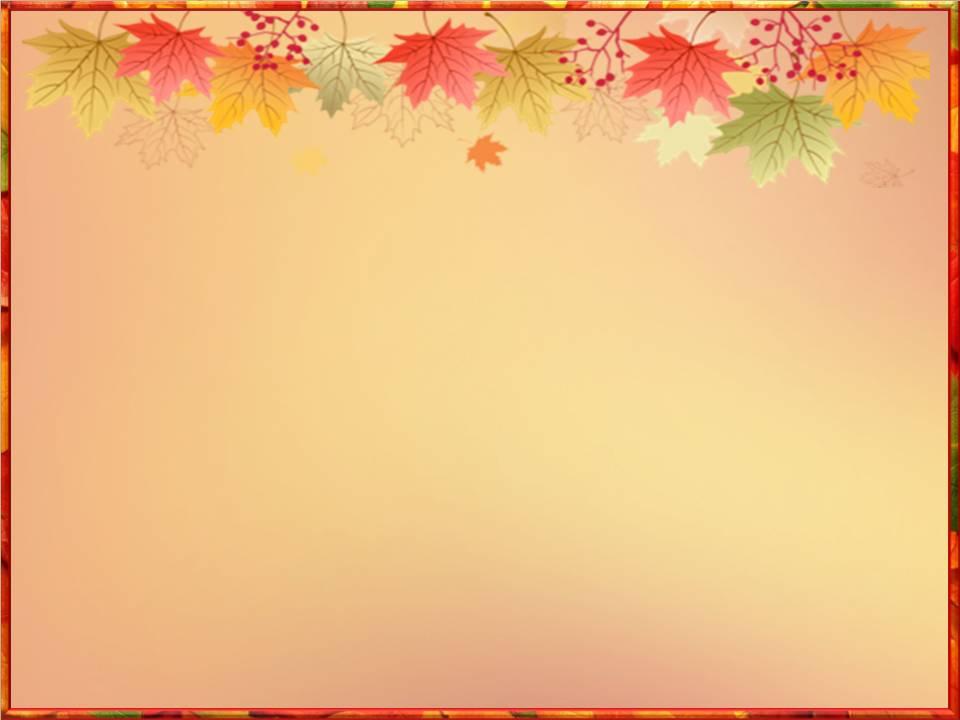 Актуальность    проекта:
Проект важен для формирования музыкальной культуры детей старшего дошкольного возраста и реализации их творческих возможностей путём взаимодействия музыки, изобразительного искусства и художественной литературы. Мир природы – не может не тронуть человеческие чувства и эмоции. Проект развивает способность воспринимать красоту в природе и умение видеть разнообразие окружающего мира. Углубляя знания детей о выразительных возможностях музыки, проект направляет поисковую деятельность дошкольника на развитие музыкально-эстетического сознания в соответствующих этому возрасту границах: чувства и эмоции, потребности и интересы, оценочные отношения.
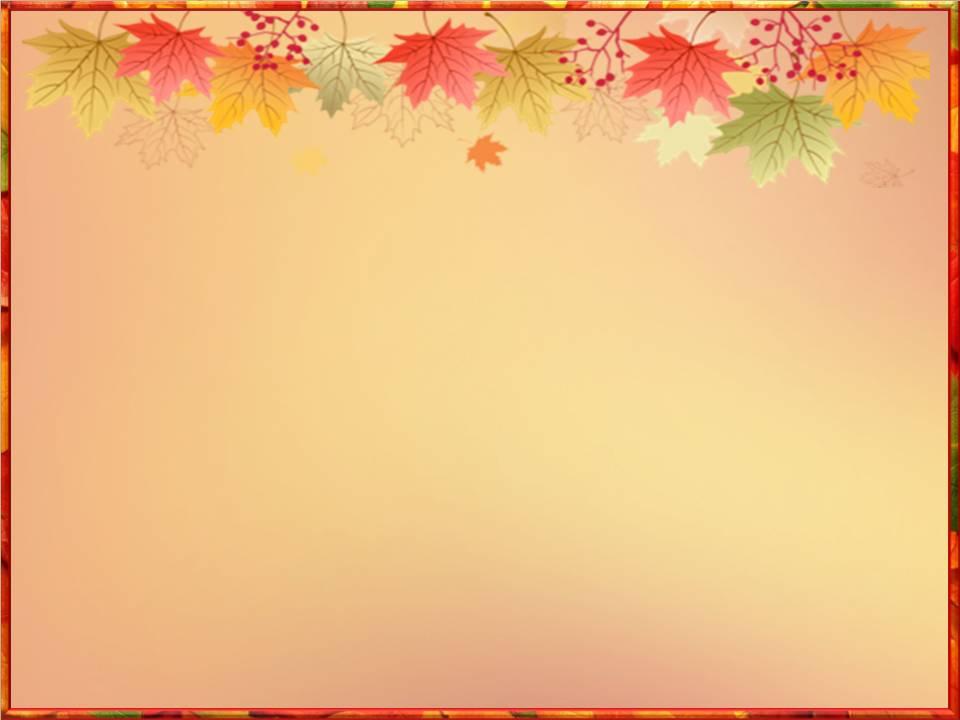 Вид  проекта: творческий, коллективный
Длительность  проекта: с 1 октября по 15 ноября
Участники  проекта:
Дети старшей группы «Радуга» МБДОУ детского сада №3 «Аленушка»

Педагоги: воспитатели, музыкальный руководитель

Родители воспитанников
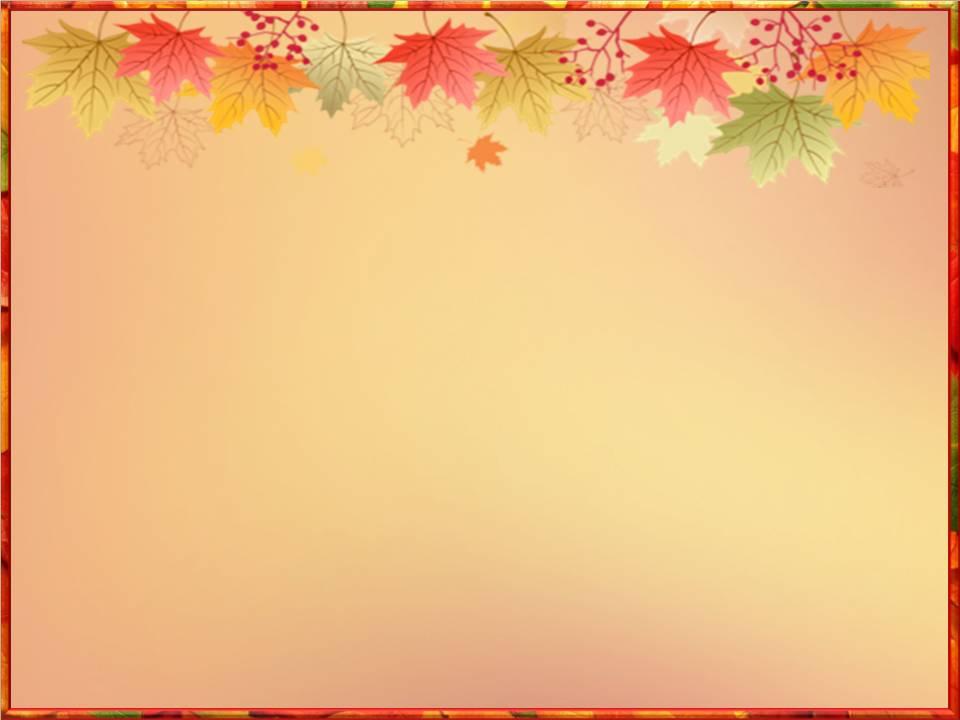 Цель    проекта:
Развитие эмоциональной сферы дошкольников с помощью окружающей природы через мир музыки
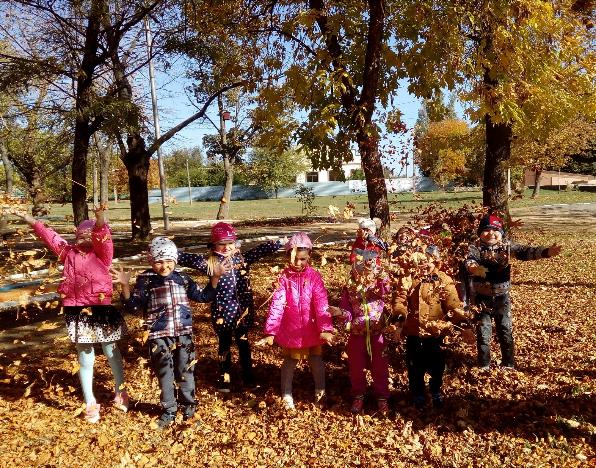 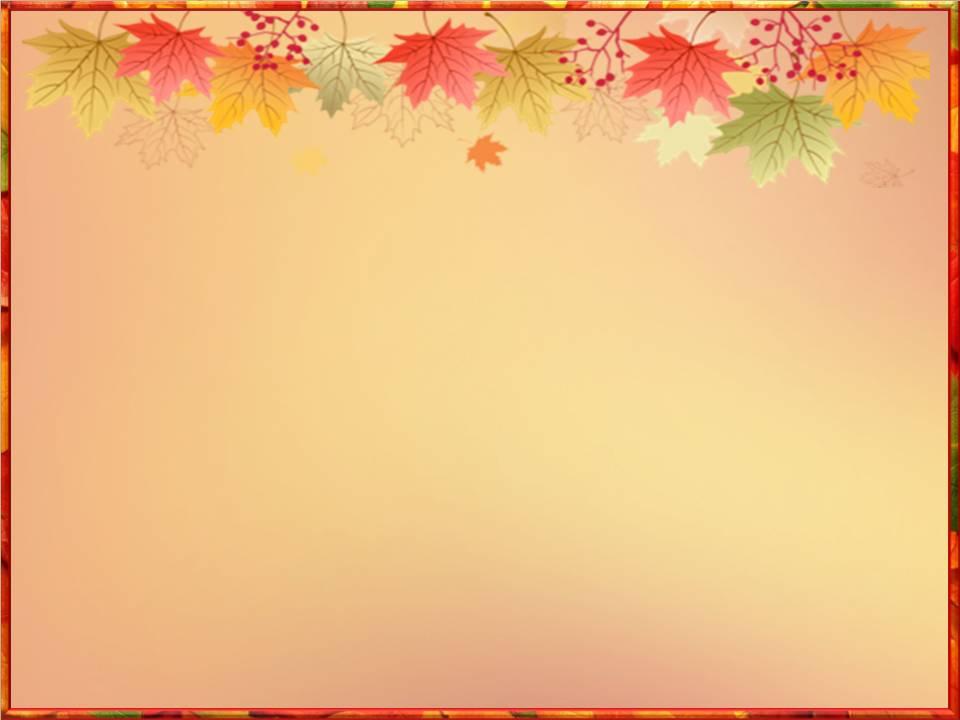 Задачи  проекта:
Систематизировать и углублять представления детей о сезонных изменениях в природе;
Приобщать детей к образам осенней поры, через  красоту осенних красок и пейзажей, проявленную средствами музыкальной выразительности;
Развивать чувство ритма, умение передавать через движение 
     характер музыки, ее эмоционально-образное содержание.
Осуществлять индивидуальный подход к личности ребенка 
     через    постановку различных музыкальных номеров.
Обогащать музыкальные впечатления детей, вызывая яркий эмоциональный   отклик при восприятии музыки разного характера;
Развивать исполнительские, музыкальные, художественно-творческие способности в продуктивных видах деятельности; 
Воспитывать бережное отношение к природе;
Побуждать родителей к сотрудничеству и непосредственному    
     участию в музыкальных мероприятиях;
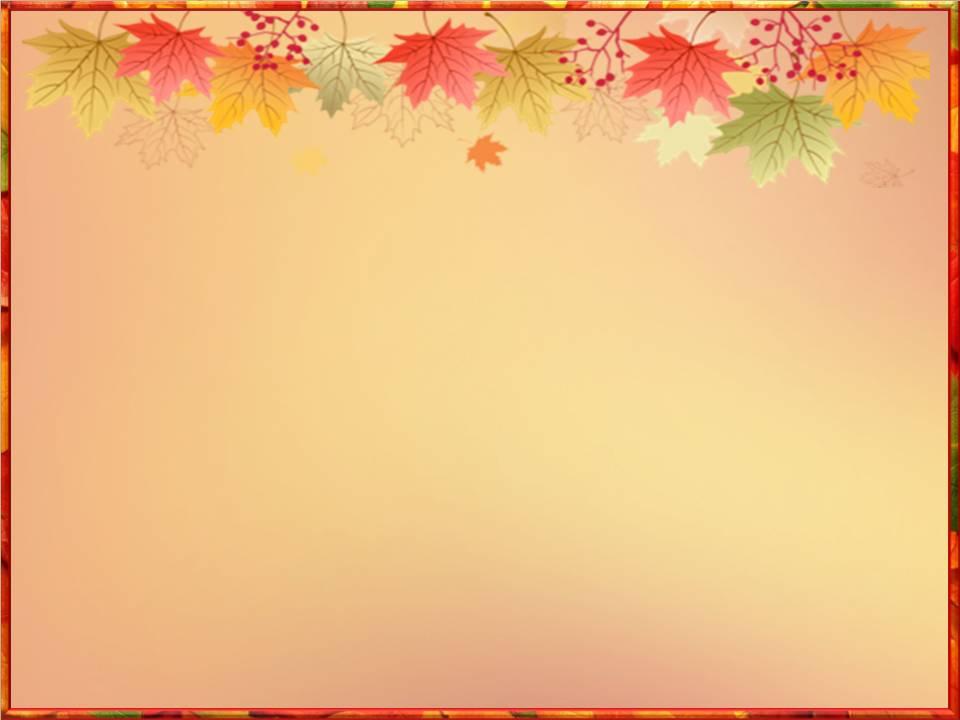 Предполагаемый    результат:
Осознание детьми отличительных черт ранней, средней и поздней осени.
Расширить представления детей о музыкальных возможностях, которыми владеют композиторы для воплощения музыкальных образов осени и о художественных возможностях поэтов и художников для описания осенних примет.
Овладение детьми навыками и умениями исполнения песенного репертуара, музыкально-ритмических движений, танцев, игр, хороводов.
Пополнение, систематизация знаний и представления об осенних изменениях в природе, о многообразии осенних даров.
Расширение и активизация речевого запаса.
Появление желания самостоятельно заниматься творчеством – сочинять свои загадки и небольшие рассказы об осени, иллюстрировать их, работать сообща.
Активное участие родителей в реализации проекта.
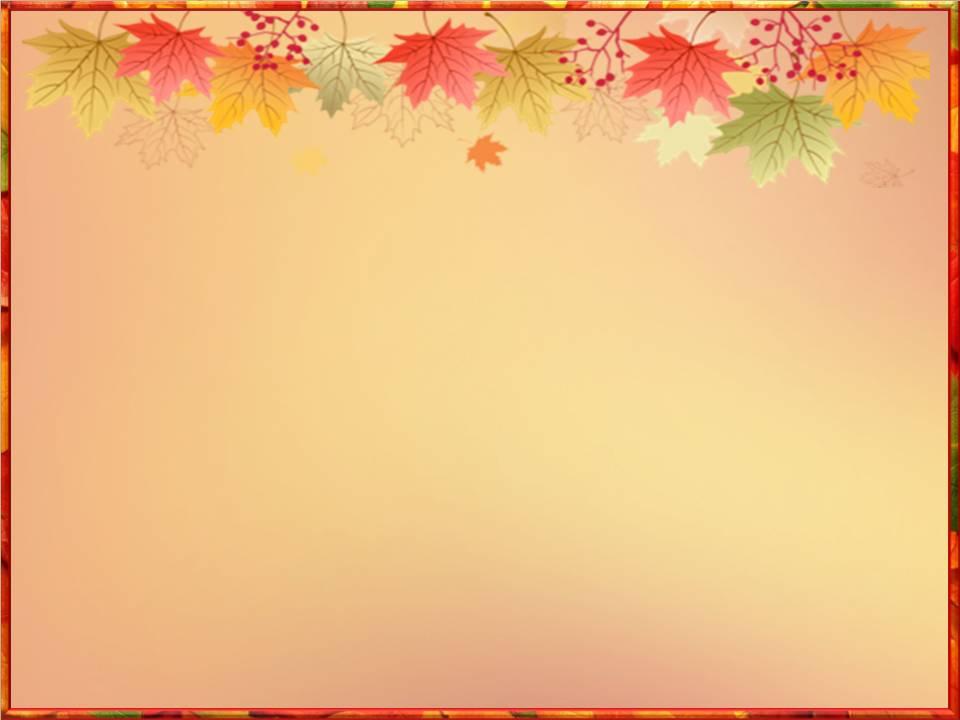 Содержание     проекта:
1.Подготовительный этап:
Выяснение уровня знаний детей
Сбор информации, музыкального, литературного материала по теме
Работа с методической литературой
Составление плана работы над проектом
Подготовка  атрибутов  к танцам, играм
Оформление музыкального зала к периоду «Осень»
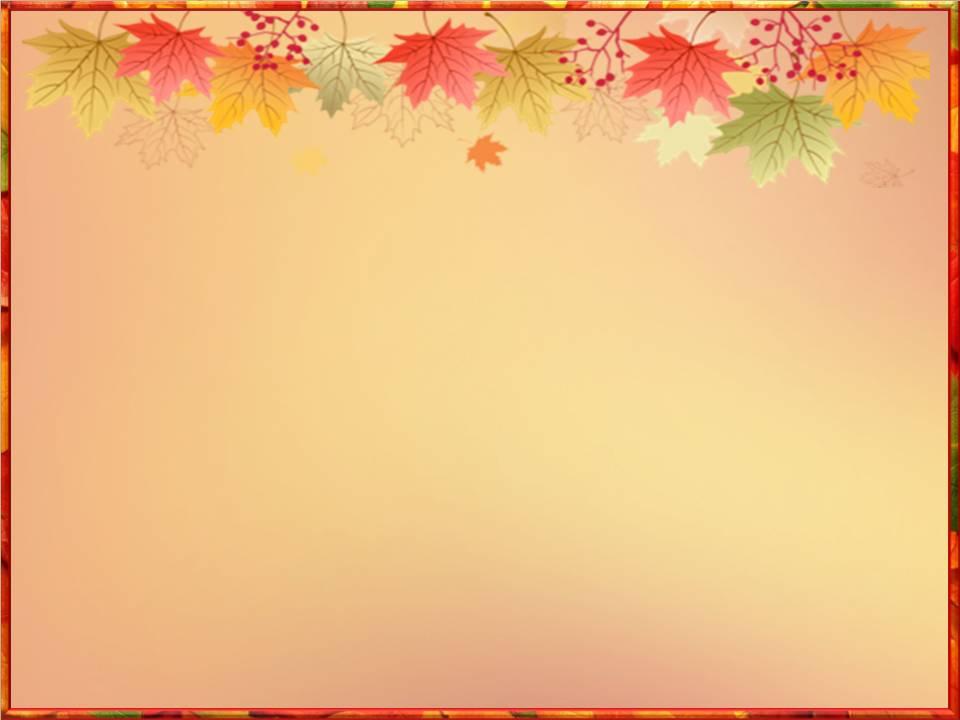 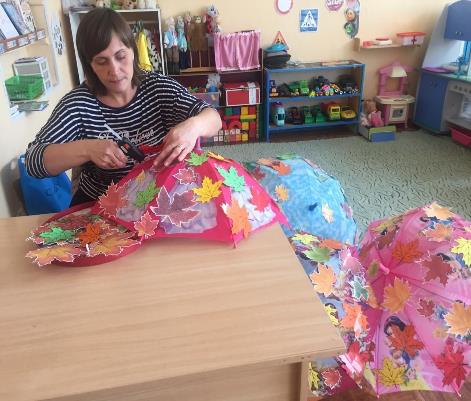 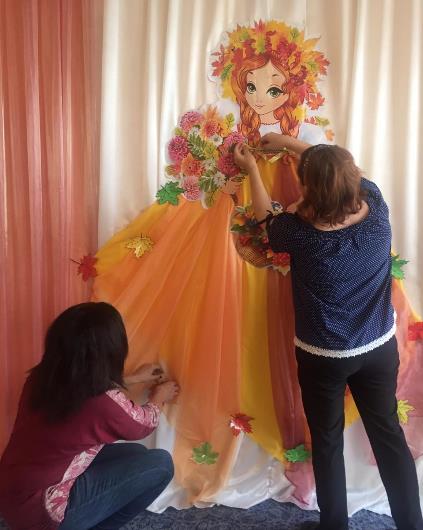 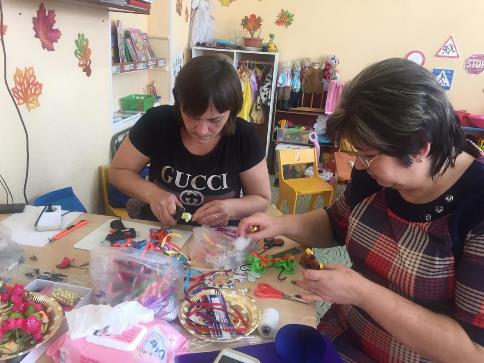 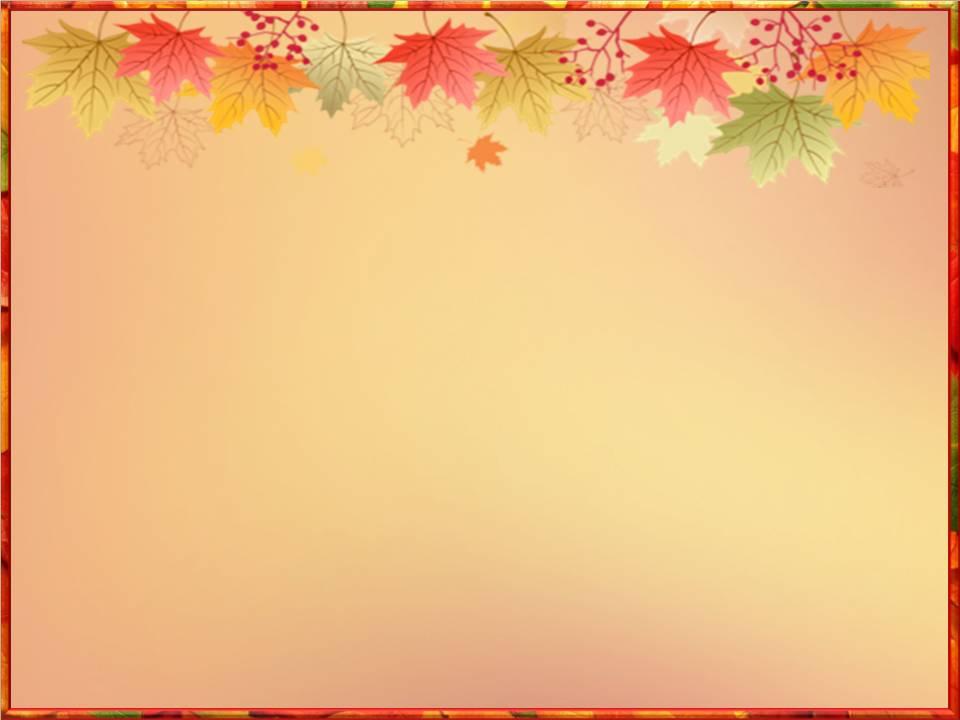 2.Основной  этап:
Работа  воспитателя  с  детьми:
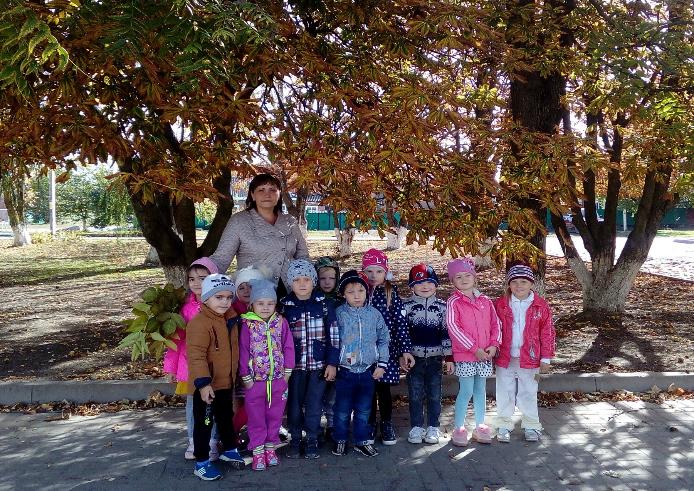 Проведение прогулок, экскурсий   с детьми в природе
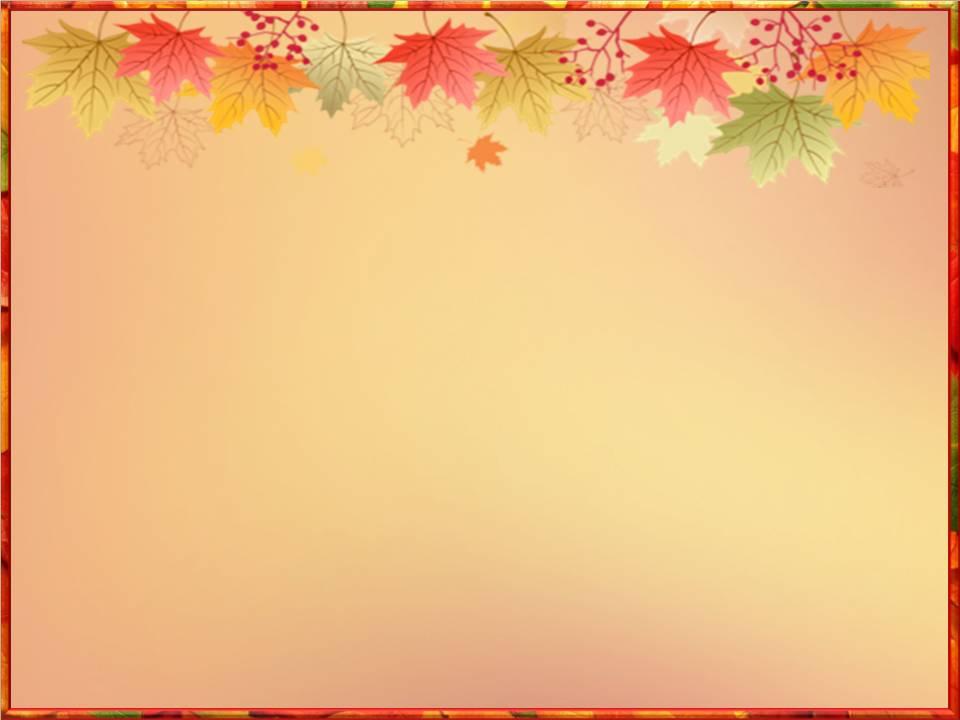 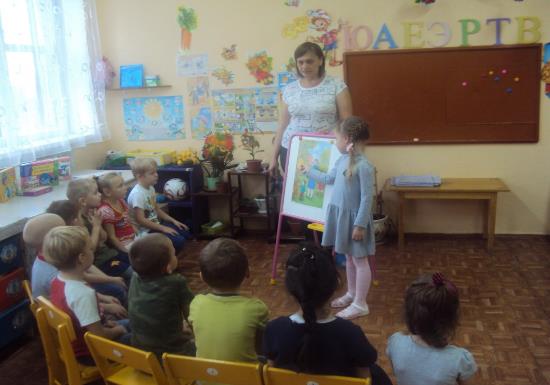 Чтение художественной литературы, заучивание наизусть стихов:
В.Осеева  «Осенние листья»
К Паустовский «Народные приметы. Приметы осени.»
В Чаплина «Лес осенью»
В.Сутеев «Под грибом»
А.Толстой «Осень»
Н.Егорова «Листопад»
А .Ерикеев «Наступила осень»
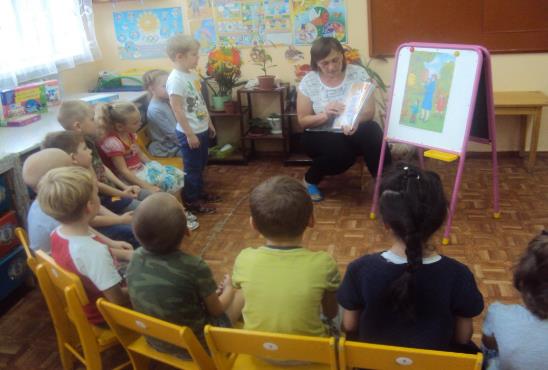 Беседы:
Беседы по картине  И.Левитана «Золотая осень», В.Волкова «Осень»
Составление описательного рассказа по схеме «Осень»
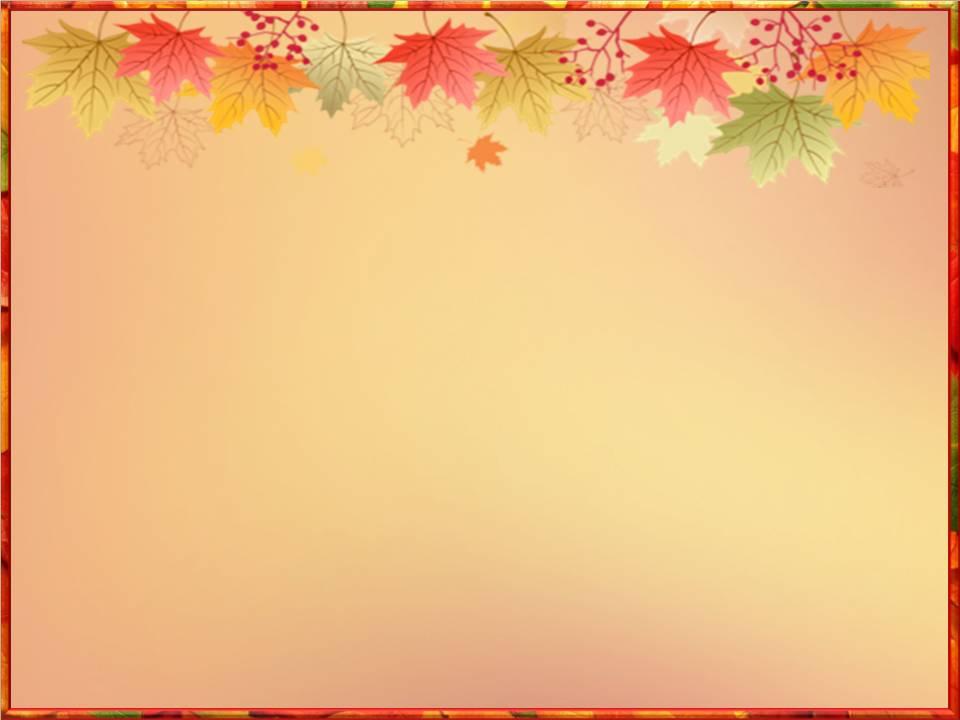 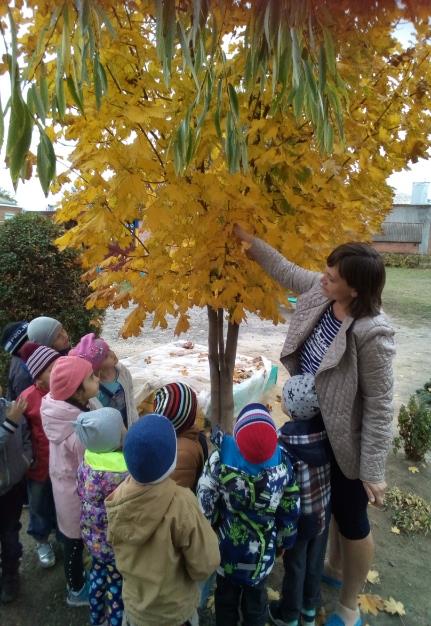 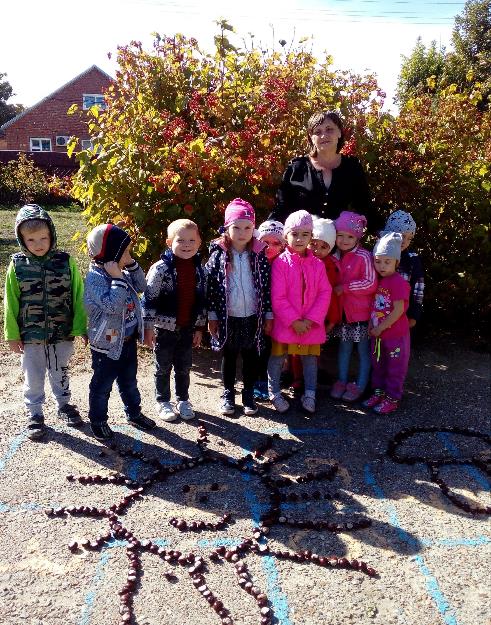 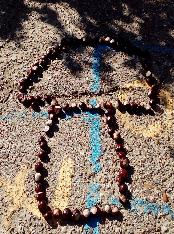 Проведение   наблюдений с детьми в природе
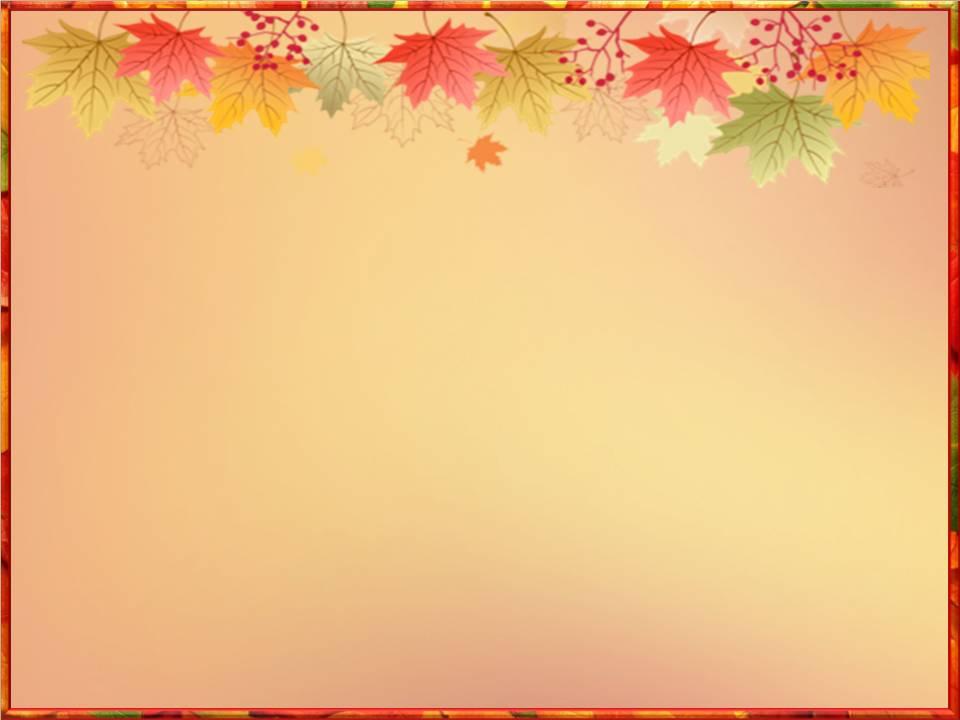 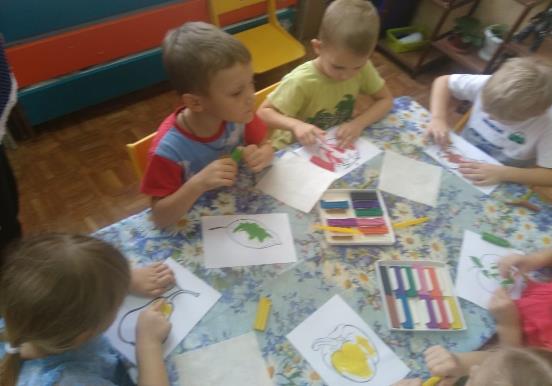 Продуктивная  деятельность с детьми :
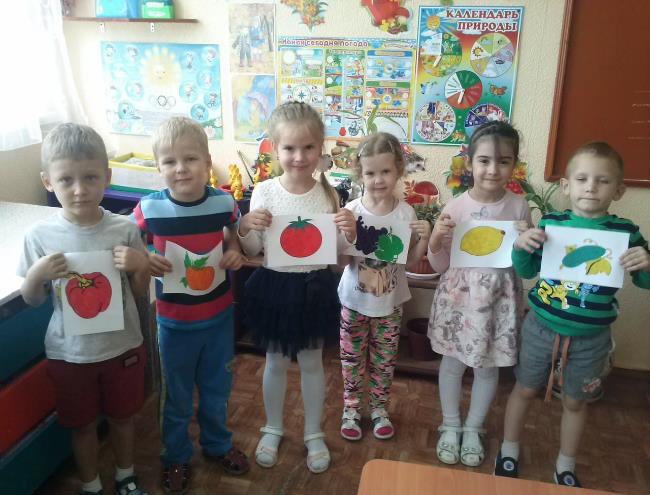 пластилинография 
«Дары Осени»
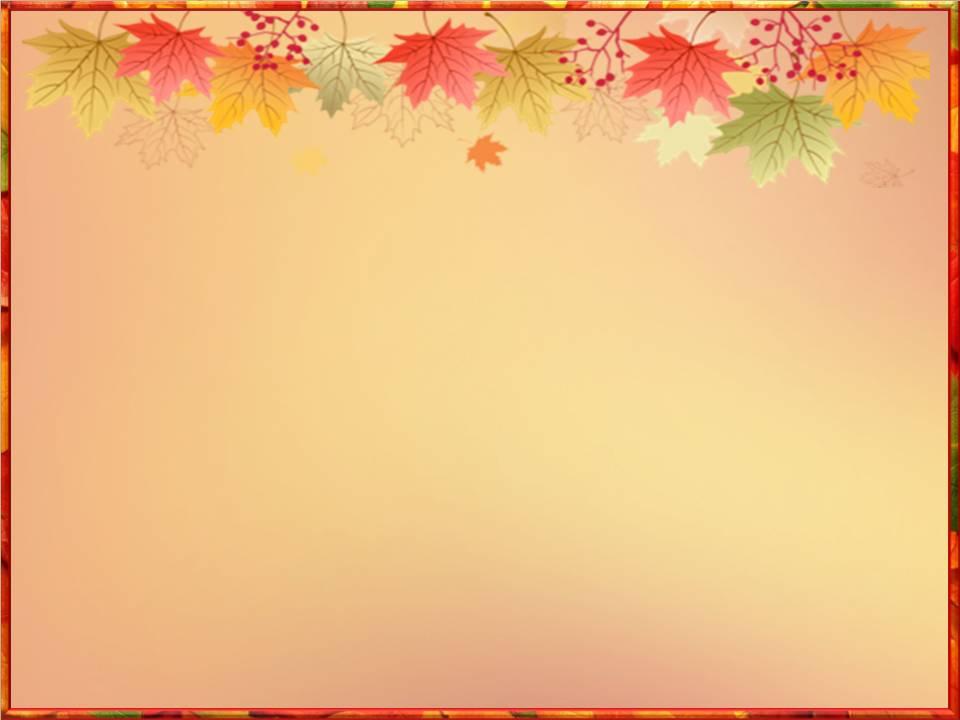 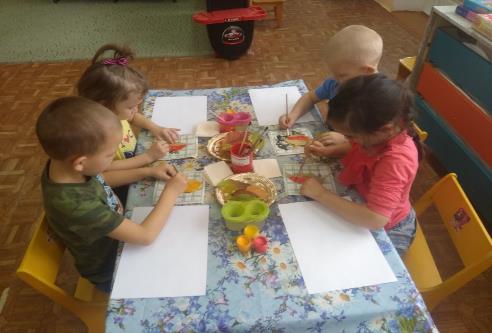 Разнообразные способы   рисования
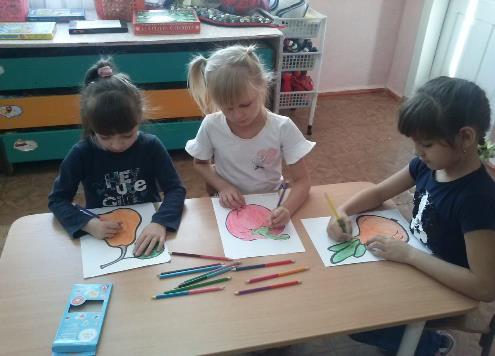 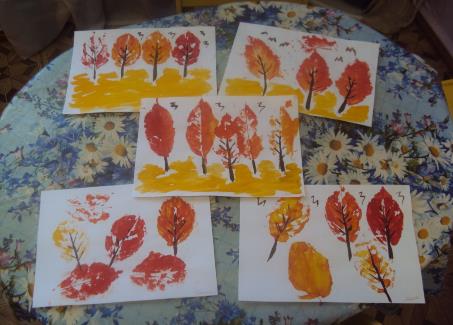 Рисование 
«Овощи и фрукты -полезные продукты»
Рисование  листочками 
        «Осенний лес»
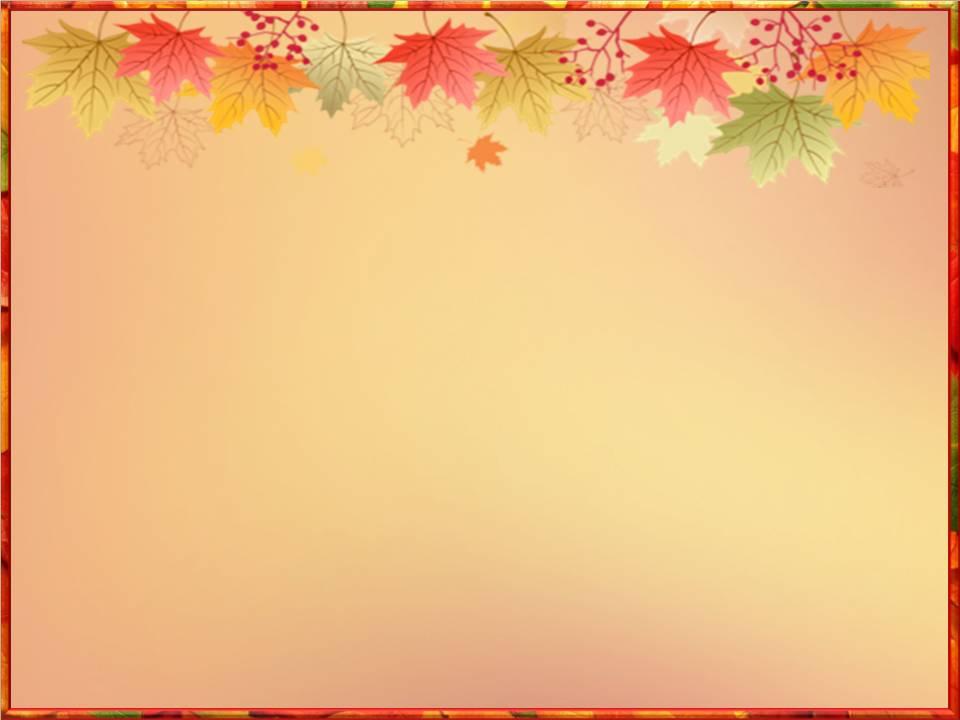 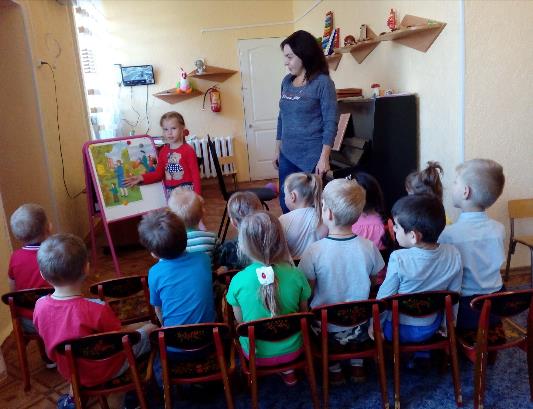 Работа  музыкального  руководителя  с детьми:
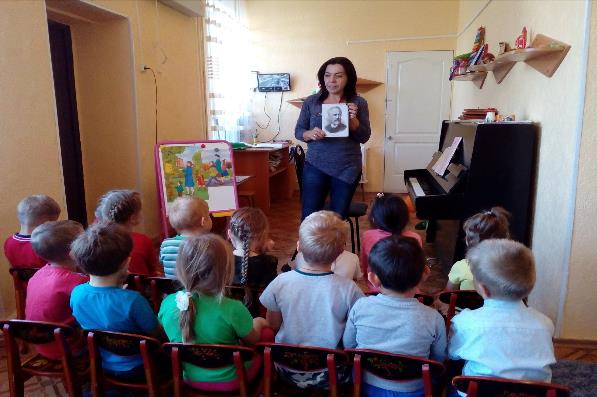 Слушание :
«Времена года» П.И.Чайковский  «Звуки осени» 
В.Герчик «Осень пришла»  
В.Поленов «Золотая осень»
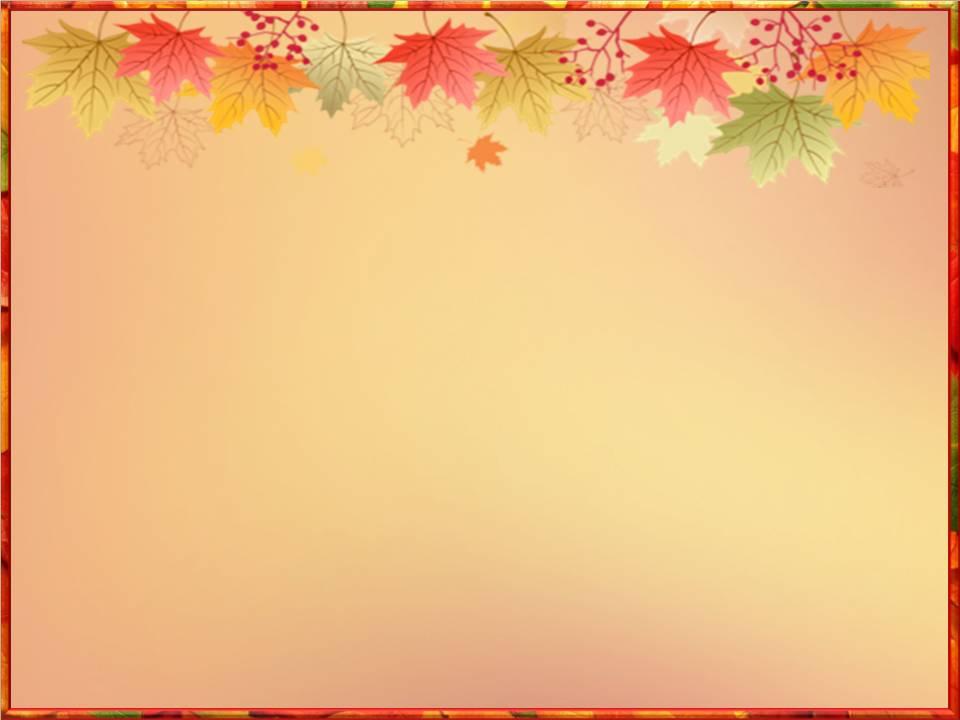 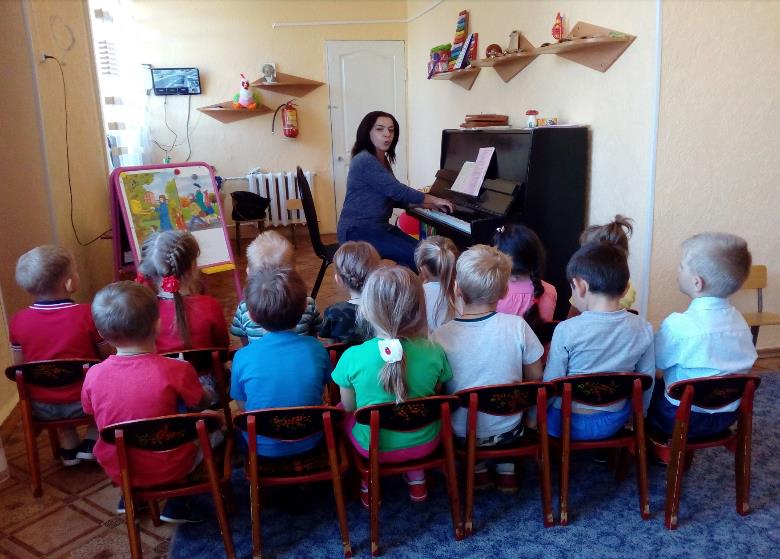 Разучивание и исполнение «осенних» песен, хороводов, инсценировок.
Песенный репертуар:
«От чего плачет осень?»
«Осень-Чародейка»
«Падают листья»
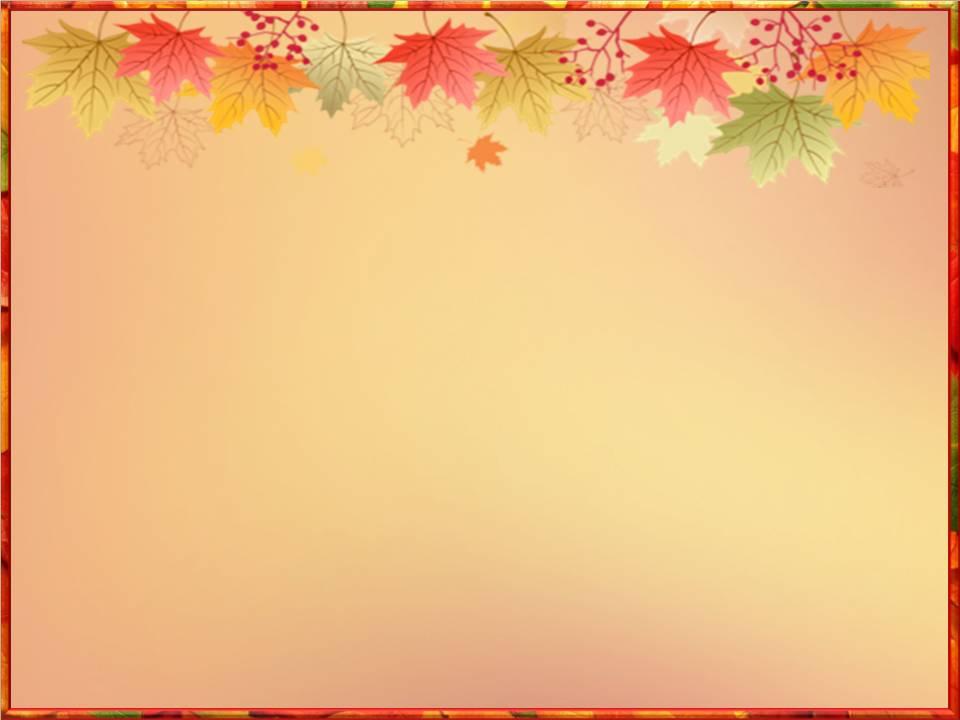 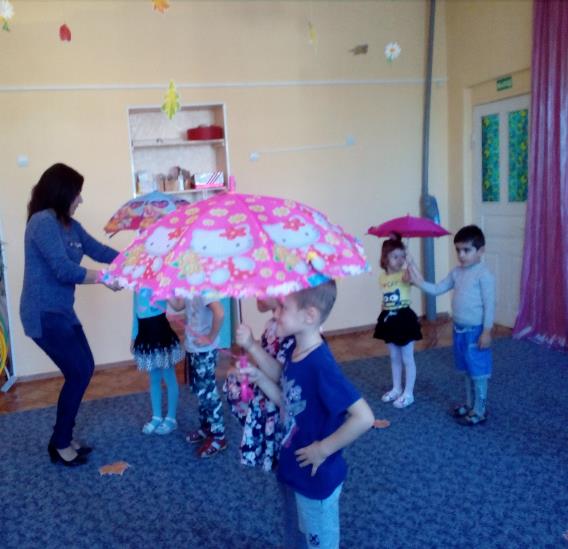 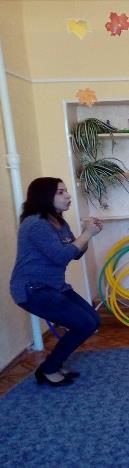 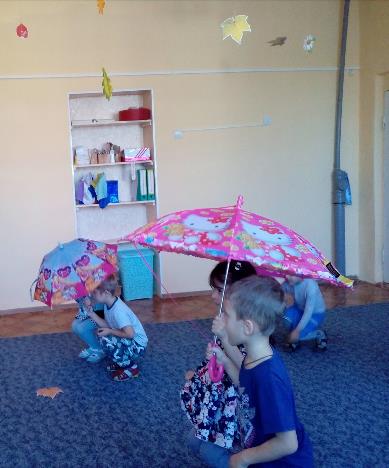 Разучивание  движений 
к танцу «Осенние зонтики»
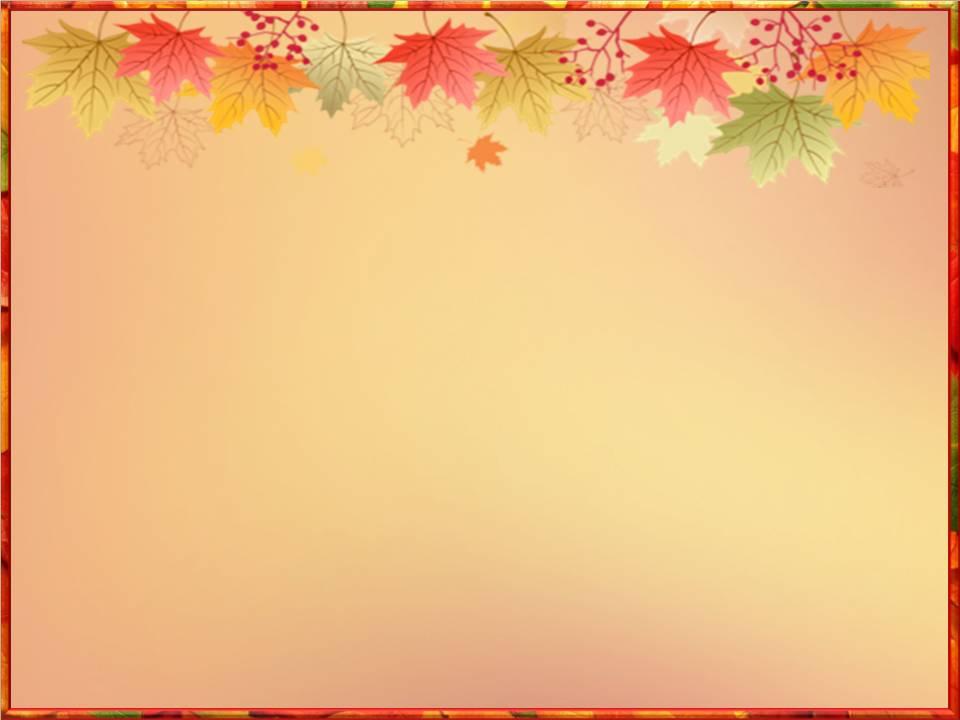 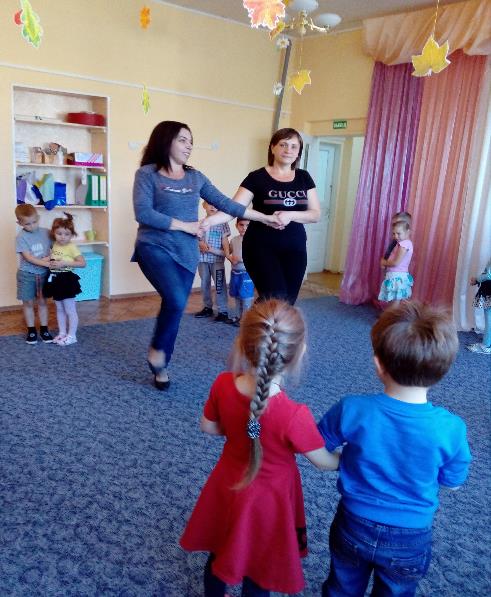 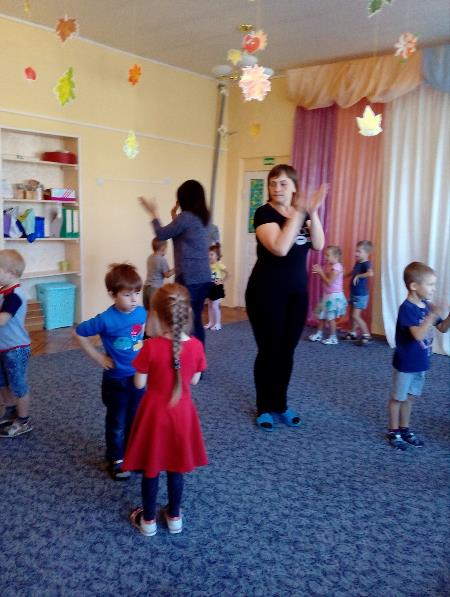 Разучивание  движений 
к  парному  танцу «Осенняя полечка»
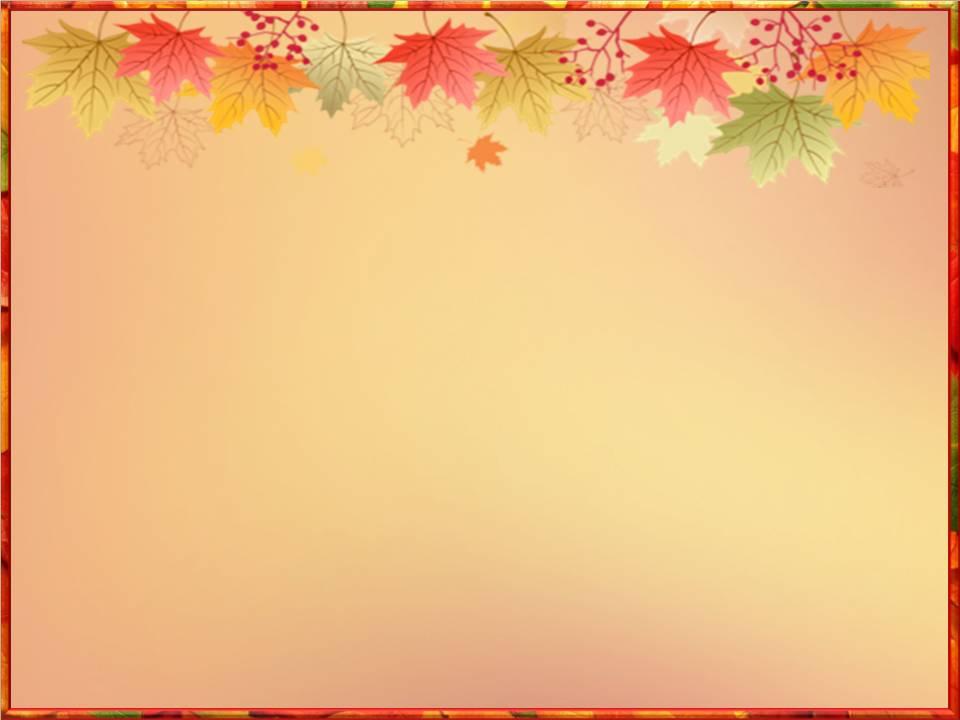 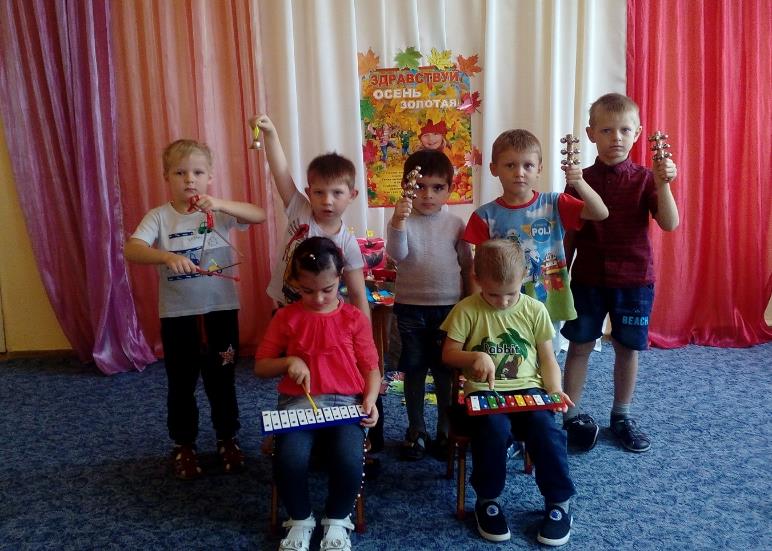 Игра на музыкальных инструментах:
З.Роот   «Ах, какая осень!»
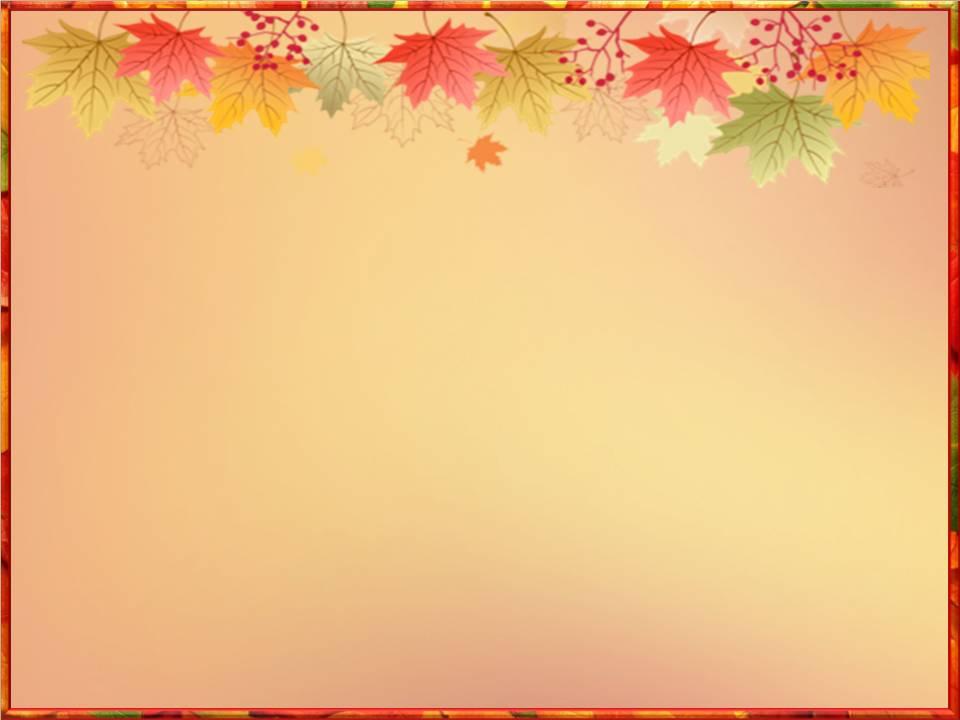 Работа с родителями:
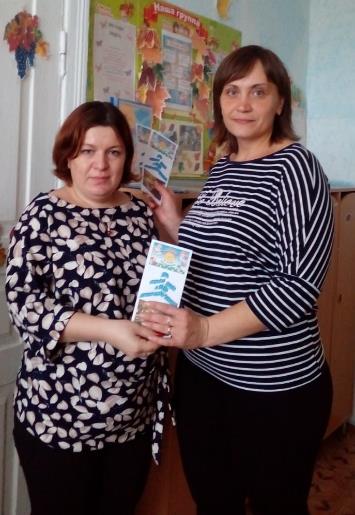 Формы работы с родителями:
Разучивание осенних стихов с детьми дома 
Сбор осенних листьев, природного материала для букетов и поделок
Изготовление «осенних листьев», масок-шапочек , костюмов для развлечения
Изготовление осенних поделок 
Сочинение сказок на осенние темы
Консультации  для родителей:
«Здоровье  детей  осенью»
«Собираем ребенка на осеннюю прогулку»
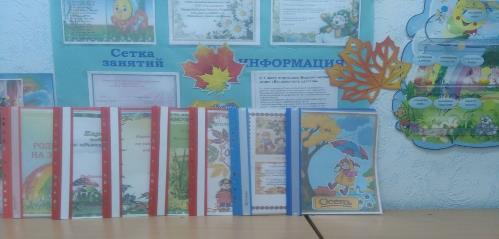 «Чем занять ребенка осенью?»
«Прогулки с детьми осенью»
Буклеты:
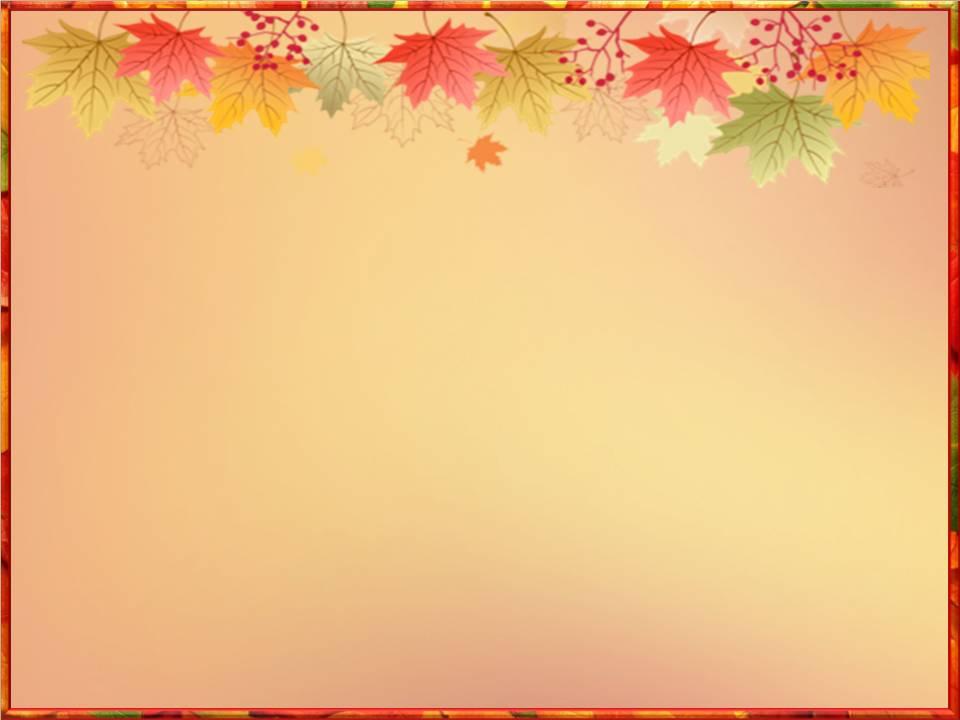 3.Заключительный   этап:
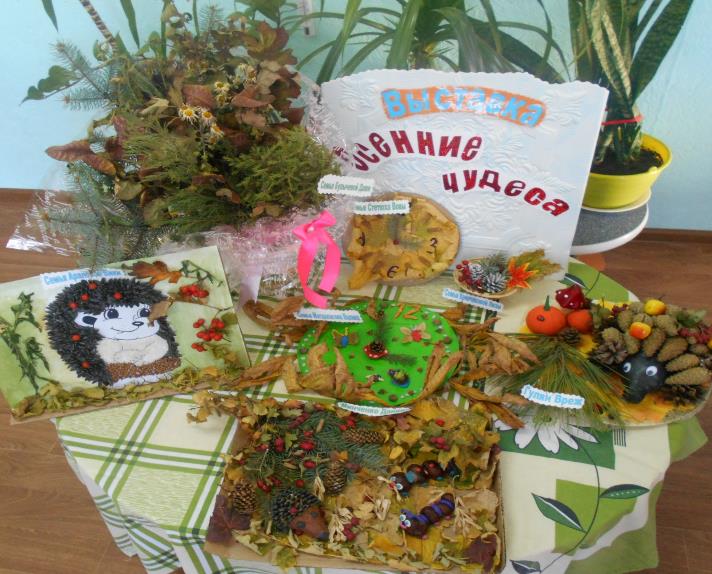 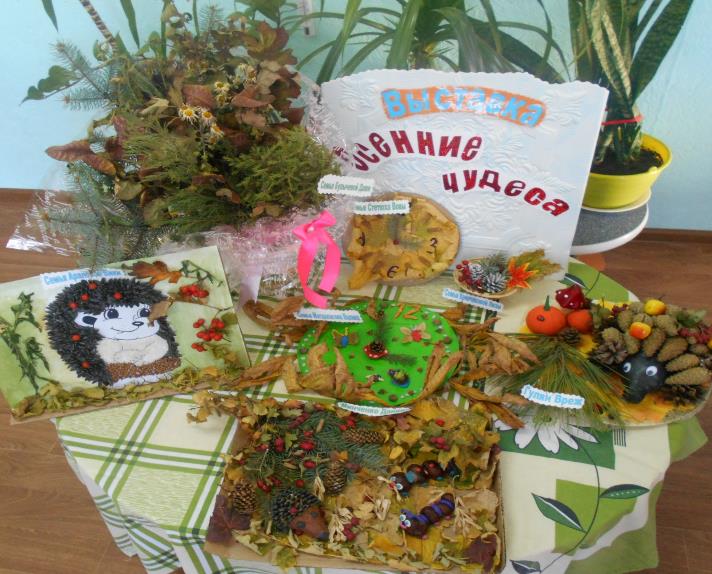 Оформление выставок   творческих  работ детей 
Развлечение «Волшебные   зонтики осени»
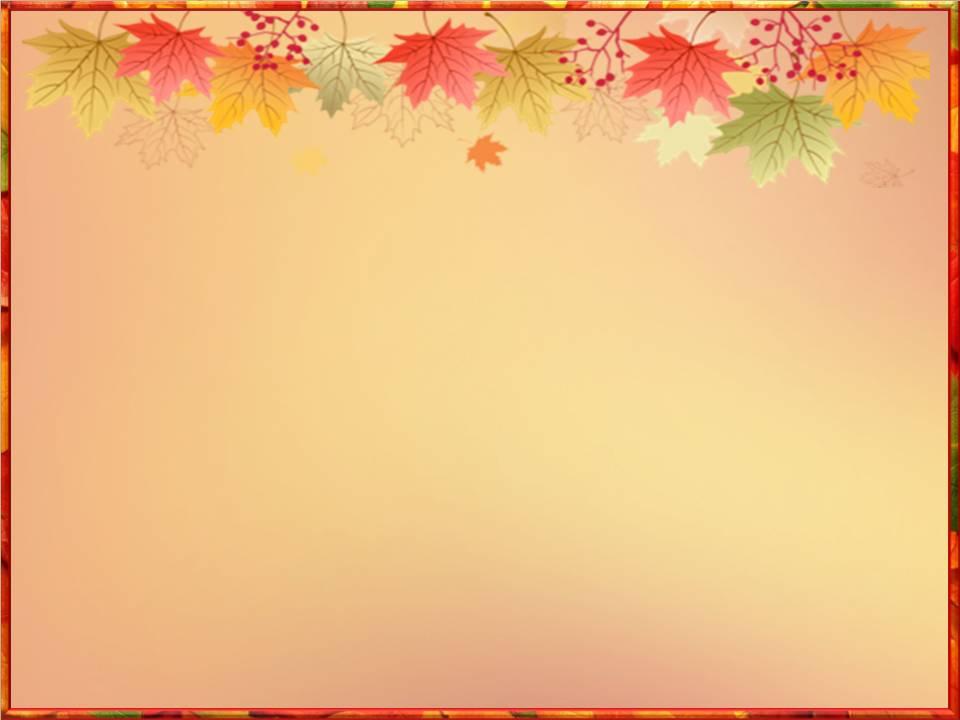 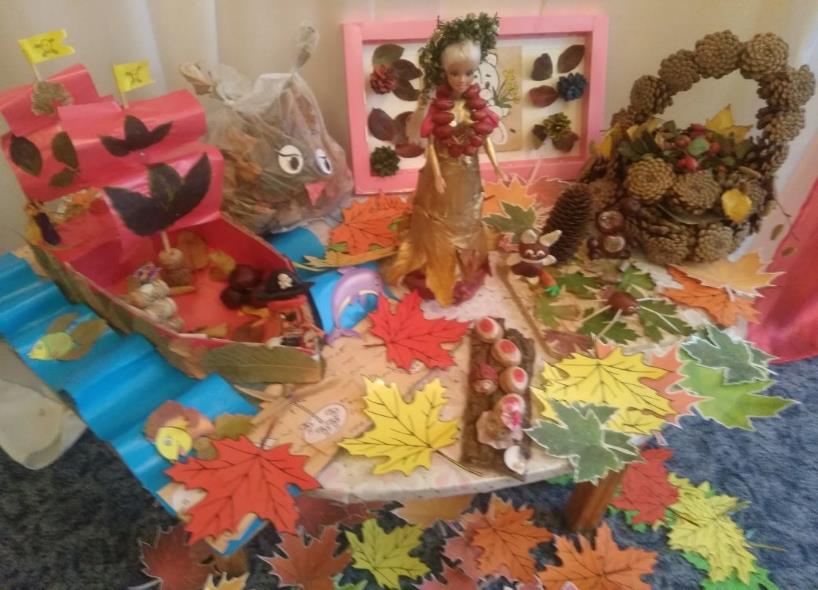 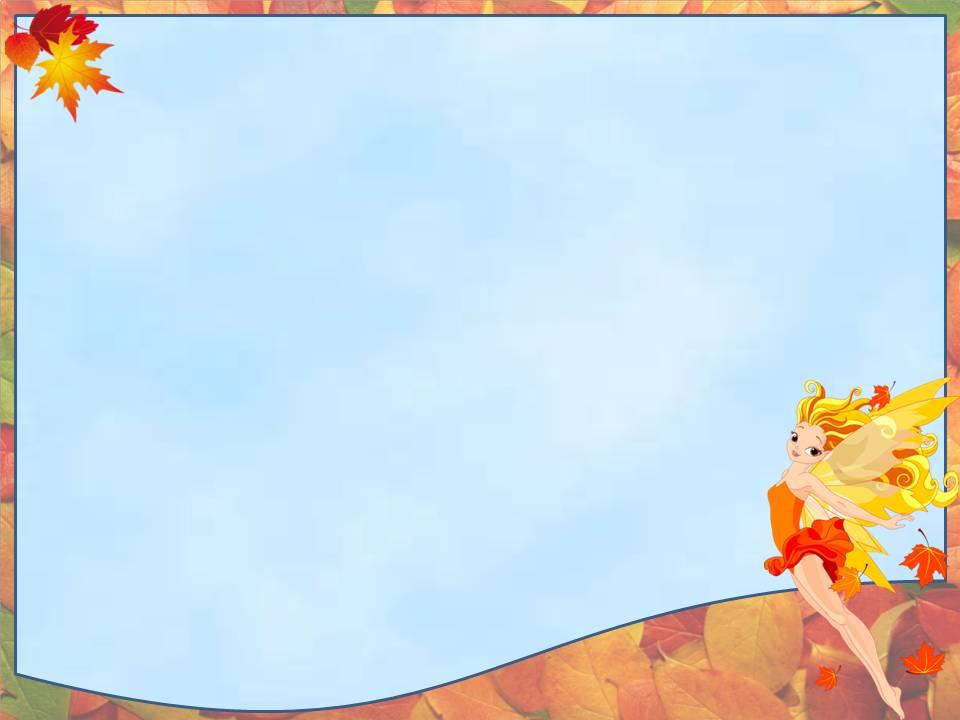 Результат:
Список литературы:
У  детей:
Систематизировались  знания  и представления об осенних изменениях в природе.
Расширился  речевой  запас  по теме «Осень».
Расширились  представления о музыкальных возможностях, которыми владеют композиторы для воплощения музыкальных образов осени и о художественных возможностях поэтов и художников для описания осенних примет.
Дети овладели навыками и умениями  исполнения  песенного репертуара, музыкально-ритмических движений, танцев, игр, хороводов.
У детей  появилась мотивационная потребность самостоятельно использовать художественное слово, изобразительную деятельность, музыку для выражения своих впечатлений об осенних явлениях природы.
Голицына Н.С. Конспекты комплексно- тематических занятий. Интегрированный подход. -М.: Издательство «Скрипторий 2003», 2014.
Дыбина О.В. Занятия по ознакомлению с окружающим миром в старшей группе детского сада. – М .: Мозаика- Синтез ,2011.
Затулина Г.Я. Конспекты комплексных занятий по развитию речи. Издание второе. – М.: Центр педагогического образования ,2008.
Колдина Д.И. Рисование с детьми 5-6 лет .Конспекты занятий .- М.: Мозаика- Синтез ,2010.
Колдина Д.И. Лепка с детьми 5-6 лет. Конспекты занятий.- М.: Мозаика -Синтез ,2010.
Колдина Д.И. Аппликация с детьми 5-6 лет. Конспекты занятий.- М.: Мозаика- Синтез ,2010.
Коломина Н.В. Воспитание основ экологической культуры в детском саду.- М.: ТЦ Сфера, 2004.
Комарова Т.С. Занятия по изобразительной деятельности. -М.: Мозаика-Синтез ,2010.
Ушакова О.С. Занятия по развитию речи в детском саду .- М.: Издательство «Совершенство», 1999.
У  родителей   появился интерес к образовательному процессу, развитию творчества, знаний и умений у детей, желание общаться с педагогами, участвовать в жизни группы.